I QUADRILATERI
Ins. Carmela Sarpa
Classi 4D/E
Obiettivi: 
Saper discriminare figure piane e gli elementi che le compongono (lati, altezze, basi, assi di simmetria). 
Disegnare, analizzare e classificare le principali figure geometriche. 
Disegnare e costruire modelli delle principali figure geometriche piane
Punti di forza
Intuito e prontezza ad iniziare attività nuove in DAD

Punti di debolezza
Occorre convincere gli studenti che la Geometria è una disciplina realmente utile per la costruzione delle conoscenze e delle competenze essenziali del loro corso di studi.
Iniziamo col diagramma di vennIniziamoVennVE
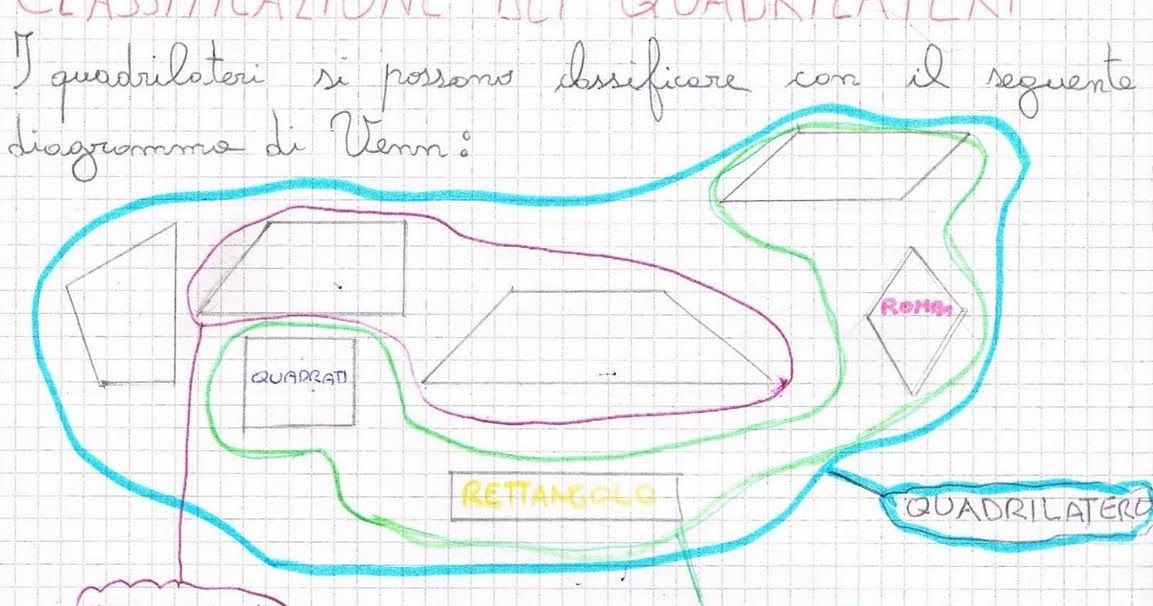 Si inizia con il diagramma di Venn
Gli alunni si sono divertiti a ritagliare alcune strisce di carta avente forma di triangolo e  rettangolo e a sovrapporre per creare dei quadrilateri.
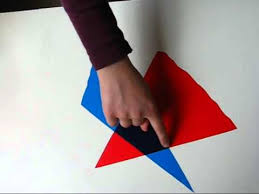 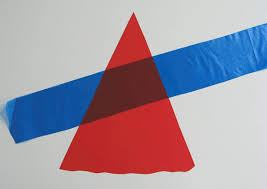 Dopo abbiamo deciso di creare un lapbook con questi materiali:
 cartoncini di colori diversi, colla, forbici, tanta pazienza, creatività e ingegno
Questi sono i risultati
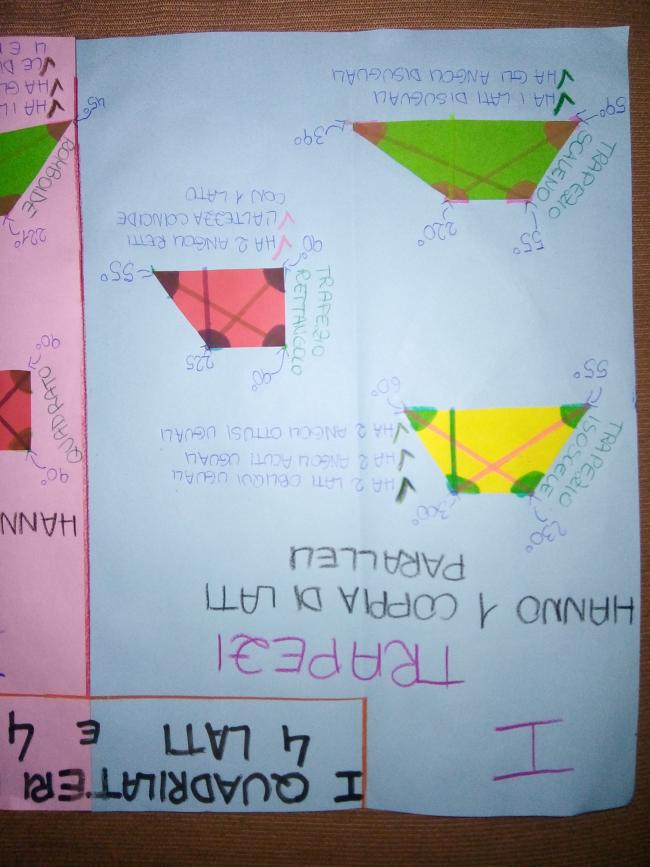 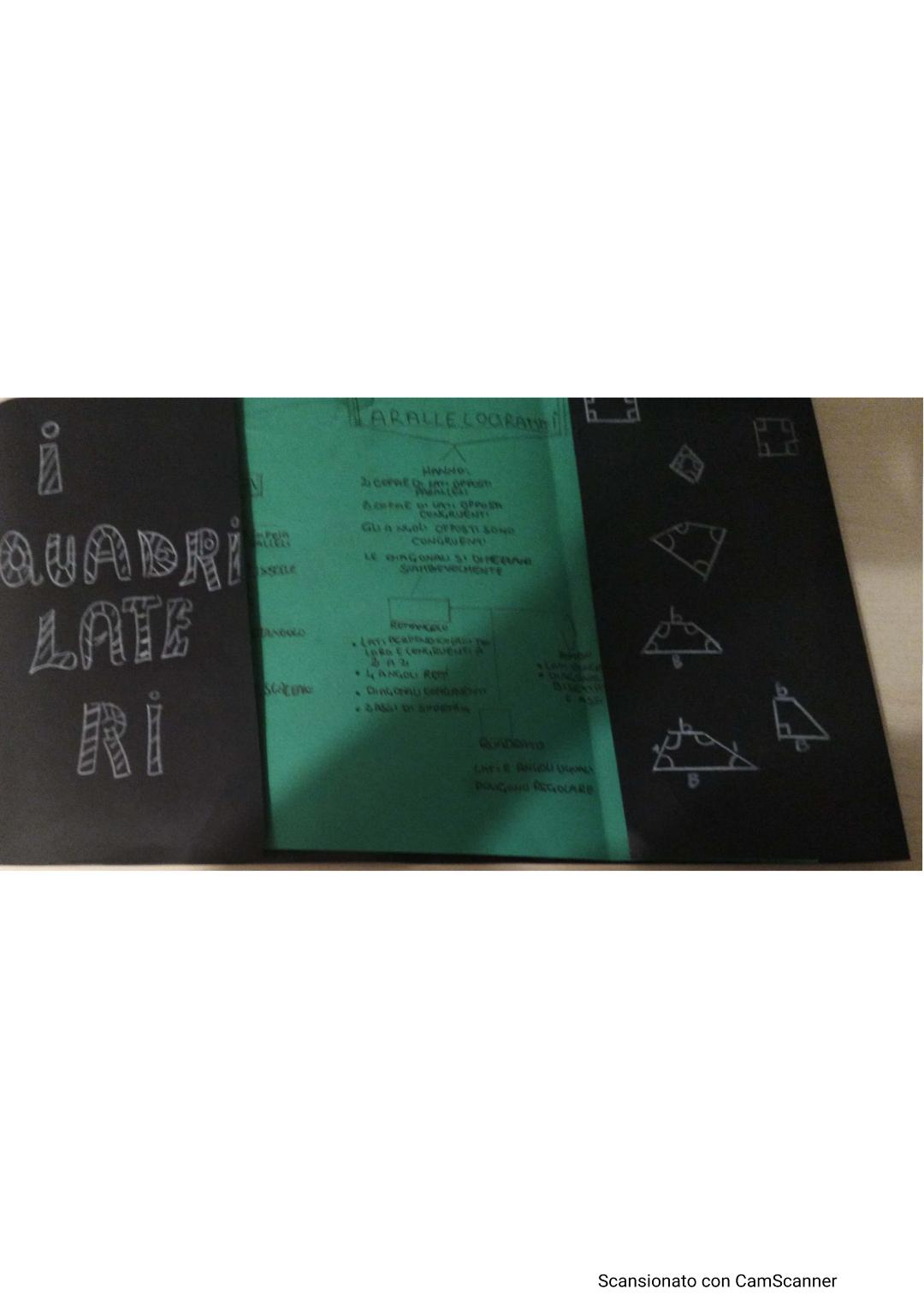 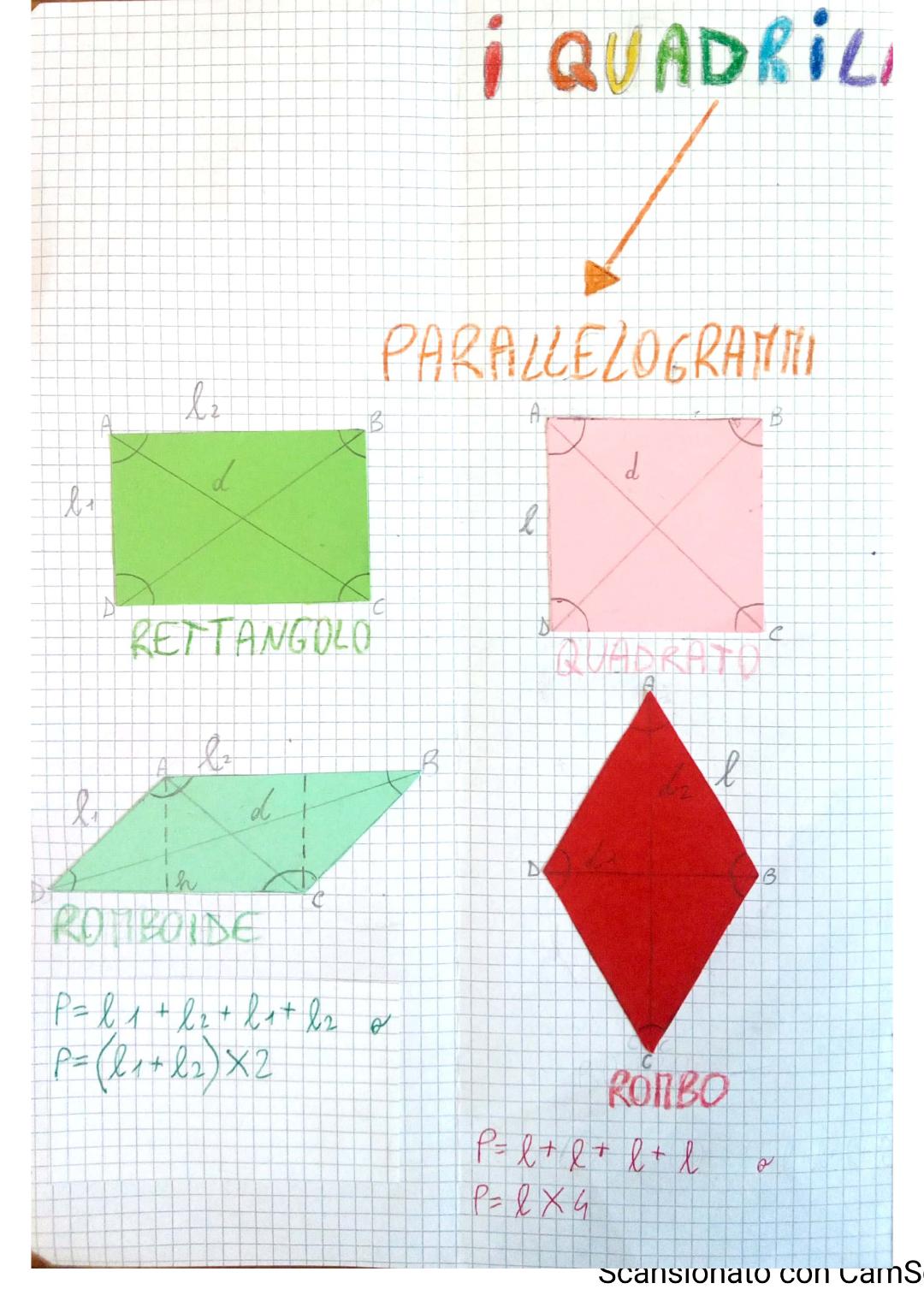 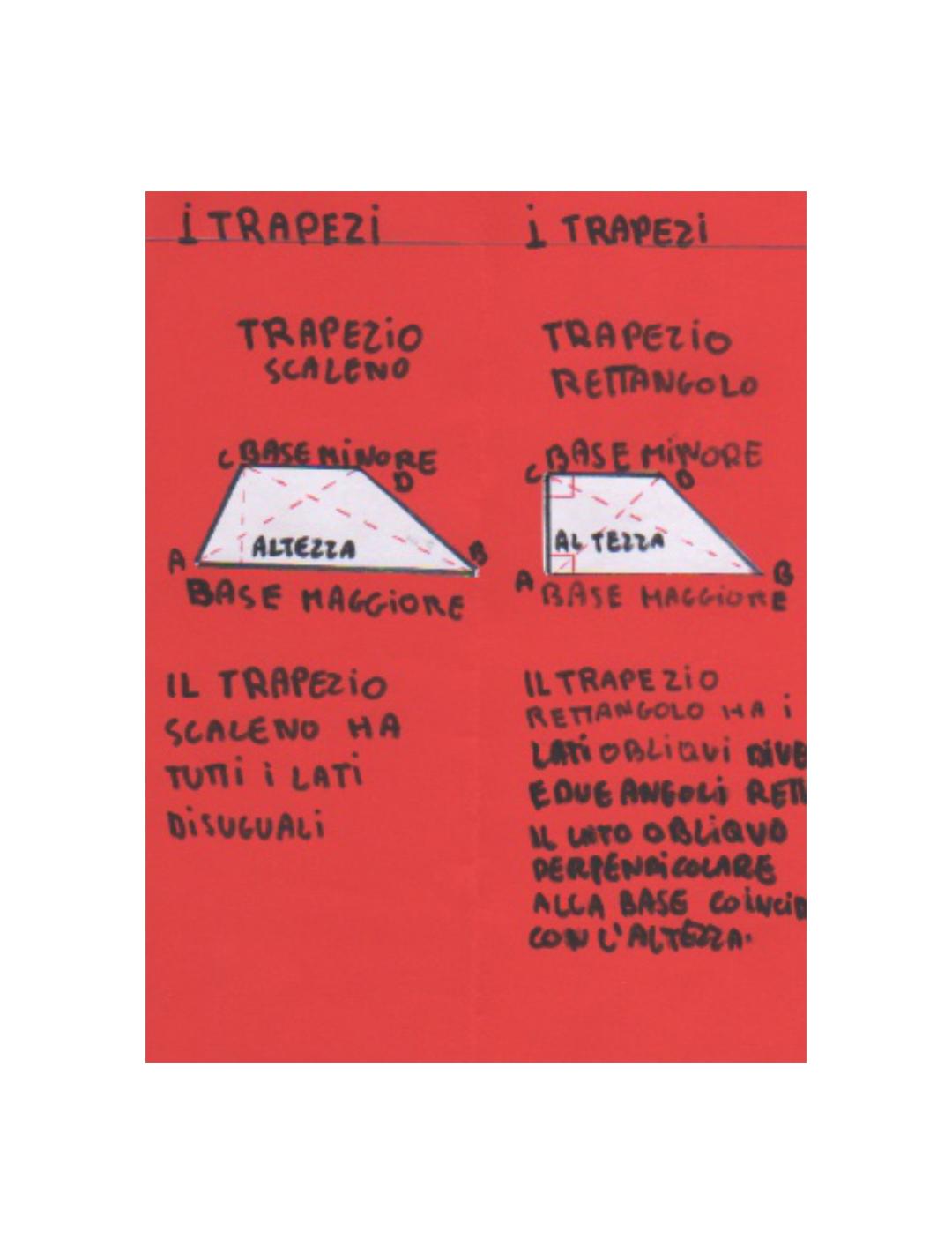 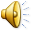 Come ultima attività ho proposto agli alunni Geogebra, un software per imparare e capire meglio la geometria dinamica che permette la costruzione di punti, vettori, segmenti, rette, figure geometriche, modificandoli in tempo reale.